小学５年生 漢字
光村図書　後編
クリックで漢字の読みが出ます。
右上の番号は、教科書に出てくる順です。
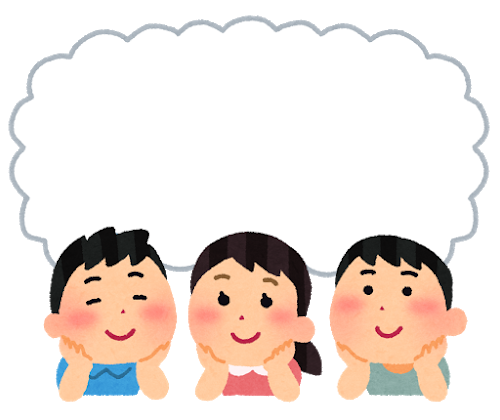 〇新聞を読もう
〇やなせたかし――アンパンマンの勇気
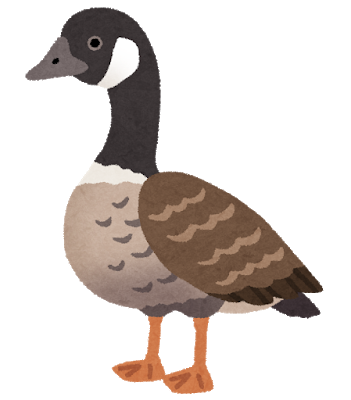 〇敬語
〇あなたは、どう考える
〇たずねびと
〇想像力のスイッチを入れよう
〇漢字の読み方と使い方
〇複合語
〇よりよい学校生活のために
〇伝わる表現を選ぼう
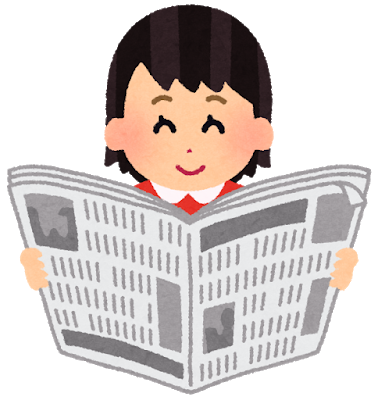 〇固有種が教えてくれること
〇提案しよう、言葉とわたしたち
〇グラフや表を用いて書こう
〇大造じいさんとガン
〇カンジー博士の暗号解読
新聞を読もう
１
政治
せい　 じ
新聞を読もう
２
経済
けい　ざい
新聞を読もう
３
示す
しめ
新聞を読もう
４
ぎゃく
逆
新聞を読もう
５
比べる
くら
新聞を読もう
６
囲む
かこ
敬語
７
大勢
おお　ぜい
敬語
８
しょく
職員室
いん
しつ
敬語
９
歴史
れき　 し
敬語
１０
招く
まね
たずねびと
１１
迷う
まよ
たずねびと
１２
夢
ゆめ
たずねびと
１３
独り言
ひと
ごと
たずねびと
１４
個人
こ
じん
たずねびと
１５
提供
てい きょう
たずねびと
１６
寄る
よ
たずねびと
１７
真面目
まじめ
たずねびと
１８
余り
あま
たずねびと
１９
ほとけ
仏
たずねびと
２０
ちゃく
着眼点
がん
てん
漢字の読み方と使い方
２１
財産
ざい　さん
漢字の読み方と使い方
２２
祖母
そ
ぼ
漢字の読み方と使い方
２３
読本
とく　ほん
漢字の読み方と使い方
２４
正直
しょう じき
漢字の読み方と使い方
２５
謝罪
しゃ　ざい
漢字の読み方と使い方
２６
みょう
明後日
ご
にち
漢字の読み方と使い方
２７
志望校
し
ぼう
こう
漢字の読み方と使い方
２８
本名
ほん みょう
漢字の読み方と使い方
２９
永久
えい きゅう
漢字の読み方と使い方
３０
消毒
しょう どく
漢字の読み方と使い方
３１
元日
がん　じつ
漢字の読み方と使い方
３２
営業
えい ぎょう
漢字の読み方と使い方
３３
妻
つま
漢字の読み方と使い方
３４
精力的
せい
りょく
てき
漢字の読み方と使い方
３５
清水
しみず
漢字の読み方と使い方
３６
川原
かわら
漢字の読み方と使い方
３７
河原
かわら
漢字の読み方と使い方
３８
八百屋
やおや
漢字の読み方と使い方
３９
果物
くだもの
漢字の読み方と使い方
４０
迷子
まいご
漢字の読み方と使い方
４１
眼鏡
めがね
漢字の読み方と使い方
４２
博士
はかせ
よりよい学校生活のために
４３
保つ
たも
よりよい学校生活のために
４４
現状
げん じょう
よりよい学校生活のために
４５
条件
じょう けん
よりよい学校生活のために
４６
過程
か
てい
よりよい学校生活のために
４７
評価
ひょう
か
よりよい学校生活のために
４８
判断
はん　だん
よりよい学校生活のために
４９
賛成
さん　せい
固有種が教えてくれること
５０
効果
こう　 か
固有種が教えてくれること
５１
統計
とう　けい
固有種が教えてくれること
５２
環境
かん きょう
固有種が教えてくれること
５３
分布
ぶん　 ぷ
固有種が教えてくれること
５４
減少
げん しょう
固有種が教えてくれること
５５
減る
へ
固有種が教えてくれること
５６
保護
ほ
ご
固有種が教えてくれること
５７
再び
ふたた
固有種が教えてくれること
５８
増加
ぞう　 か
固有種が教えてくれること
５９
増える
ふ
固有種が教えてくれること
６０
証人
しょう にん
固有種が教えてくれること
６１
限り
かぎ
固有種が教えてくれること
６２
責任
せき　にん
グラフや表を用いて書こう
６３
平均
へい　きん
カンジー博士の暗号解読
６４
教授
きょう じゅ
カンジー博士の暗号解読
６５
紀行文
き
こう
ぶん
カンジー博士の暗号解読
６６
山脈
さん みゃく
カンジー博士の暗号解読
６７
組織
そ
しき
カンジー博士の暗号解読
６８
建築
けん　ちく
カンジー博士の暗号解読
６９
水圧
すい　あつ
カンジー博士の暗号解読
７０
仮説
か
せつ
カンジー博士の暗号解読
７１
基本
き
ほん
カンジー博士の暗号解読
７２
額
がく
カンジー博士の暗号解読
７３
事故
じ
こ
カンジー博士の暗号解読
７４
旧道
きゅう どう
カンジー博士の暗号解読
７５
規則
き
そく
カンジー博士の暗号解読
７６
貯金
ちょ　きん
カンジー博士の暗号解読
７７
血液
けつ　えき
やなせたかし――アンパンマンの勇気
７８
夫婦
ふう　 ふ
やなせたかし――アンパンマンの勇気
７９
救う
すく
やなせたかし――アンパンマンの勇気
８０
墓
はか
やなせたかし――アンパンマンの勇気
８１
正義
せい　 ぎ
やなせたかし――アンパンマンの勇気
８２
殺す
ころ
やなせたかし――アンパンマンの勇気
８３
貧しい
まず
やなせたかし――アンパンマンの勇気
８４
しゅっ
出版社
ぱん
しゃ
やなせたかし――アンパンマンの勇気
８５
後に
のち
あなたは、どう考える
８６
防犯
ぼう　はん
あなたは、どう考える
８７
講師
こう　 し
想像力のスイッチを入れよう
８８
習慣
しゅう かん
想像力のスイッチを入れよう
８９
可能性
か
のう
せい
想像力のスイッチを入れよう
９０
不利益
ふ
り
えき
想像力のスイッチを入れよう
９１
体制
たい　せい
想像力のスイッチを入れよう
９２
構造
こう　ぞう
想像力のスイッチを入れよう
９３
小型化
こ
がた
か
複合語
９４
綿毛
わた　 げ
複合語
９５
魚市場
うお
いち
ば
複合語
９６
たまご形
がた
複合語
９７
角笛
つの　ぶえ
複合語
９８
正夢
まさ　ゆめ
複合語
９９
枝分かれ
えだ
わ
複合語
１００
歩み
あゆ
寄る
よ
複合語
１０１
しょう
消費税
ひ
ぜい
複合語
１０２
輸入品
ゆ
にゅう
ひん
複合語
１０３
団体戦
だん
たい
せん
複合語
１０４
人工
じん
衛星
えい
こう
せい
複合語
１０５
農耕
のう
地帯
ち
こう
たい
複合語
１０６
損害
そん
保険
ほ
がい
けん
複合語
１０７
事務所
じ
む
しょ
複合語
１０８
雪合戦
ゆき
がっ
せん
複合語
１０９
粉ミルク
こな
複合語
１１０
船旅
ふな　たび
伝わる表現を選ぼう
１１１
採集
さい しゅう
提案しよう、言葉とわたしたち
１１２
豊か
ゆた
大造じいさんとガン
１１３
愉快
ゆ
かい
大造じいさんとガン
１１４
燃える
も
大造じいさんとガン
１１５
率いる
ひき
大造じいさんとガン
１１６
頭領
とう りょう
大造じいさんとガン
１１７
喜ぶ
よろこ
大造じいさんとガン
１１８
指導
し
どう
大造じいさんとガン
１１９
導く
みちび
大造じいさんとガン
１２０
堂々
どう　どう
大造じいさんとガン
１２１
快い
こころよ